Civil Society’s Participation in Trade Policy MakingCase of CUTS InternationalUNCTAD Policy DialogueGeneva, 26-27 March 2012
Pradeep S. MehtaSecretary General, CUTS International
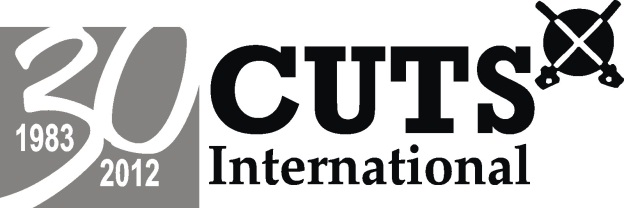 OUTLINE
Why civil society’s participation in trade policy making?

CUTS’ experience in participating in trade policy making in India and Zambia

CUTS’ work on civil society’s participation in trade policy making in India and Africa

Lessons from CUTS’ work on inclusive trade policy making

Points to ponder
Why civil society’s participation in trade policy making?
Trade measures are no longer confined to borders
There are trade-related measures and linkages between trade and non-trade issues
To challenge the thinking: “exports are good, imports are bad” – to align consumer interests with producer interests

Core mandate for civil society’s participation in 
trade policy making

We shall therefore at the national and international levels continue to promote a better public understanding of the WTO and to communicate the benefits of a liberal, rules-based multilateral trading system – Paragraph 10 of the Doha Ministerial Declaration.
Participation in trade policy making in India
National Advisory Committee on International Trade (1996-2004)

Inputs to WTO Ministerial Conferences, and member of the official delegation to the Hong Kong Ministerial

Active engagement in amendments to policies and laws – Patents Act, Competition Act, Competition Policy, FDI Policy, Manufacturing  etc.

Two important suggestions:
Long-term (five year) trade policy
Inter-State Trade Council

Active participation in UNCTAD conferences, in conducting studies and organising conferences, and engaging Parliamentarians
Participation in trade policy making in Zambia
Trade Expansion Working Group – representing those stakeholders not having good access to policy making process 

Awareness generation on virtues and challenges of Aid for Trade – Enhanced Integrated Framework

Active involvement with the National Implementation Unit of the EIF projects

Engagement with Parliamentarians
CUTS’ work on civil society’s participation in trade policy making in India and Africa
GRANITE in India – capacity building of grassroots and community-based organisations
MINTDEV in India – mainstreaming trade into national development strategies – embed social and political considerations in trade policy
FEATS in Africa (Kenya, Malawi, Tanzania, Uganda, Zambia) – Inclusive Trade Policy Making Index – 14 action variables determining ITPMI – from 9.50 in Kenya and Zambia to 8.50 (Malawi) to 8.25 (Uganda) to 7.50 (Tanzania)

	Why more and more civil society engagement is 	needed in generating better political buy-in for 	contentious policies such as FDI in multi-brand retail in 	India 
Myths and Realities
Lessons from CUTS’ work on inclusive trade policy making
No one-size-fits-all in trade policy prescription

Better to have an inclusive and participatory process with wider stakeholder consultation

A stark contrast between India and Zambia – political consensus building is most important

Evolving nature of trade policy making – importance of information flow and capacity building of stakeholders
Points to ponder
Why is CSO engagement more inclusive in some countries than others?

Civil society’s articulation of demands – supply does not always create demand

Impact of inclusiveness – social, economic, environmental impact

Development of institutions on norms, procedures and rules so as to facilitate convergence of expectations of a diverse group of stakeholders – making the process from de facto to de jure
THANK YOU